Case of the week 4
Anamnéza
Žena, 35 let, indikována k oboustranné plicní transplantaci (DLTx) stran 2 roky trvající plicní hypertenze.
Fyzikální vyšetření
Z fyzikálního vyšetření je patrný pouze suchý
kašel, zadýchávání, dušnost, nově s 
epizodami hemoptýzy.
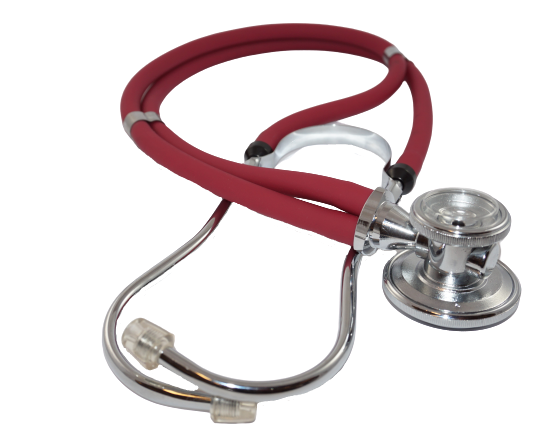 Laboratorní vyšetření
Krevní obraz je v normě, známky zánětu (CRP,
zánětlivé parametry, teplota) ani infekce
nejsou patrné. Žádné léky pacientka neužívá.
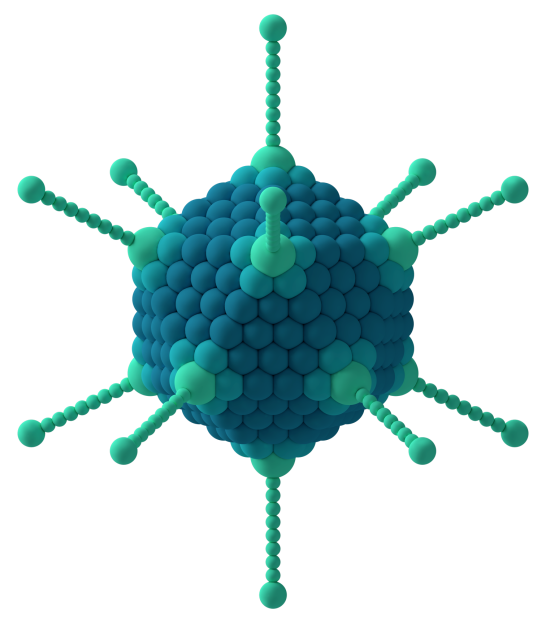 Funkční vyšetření
Byla prokázána postkapilární plicní hypertenze
s hodnotou PAPM 78 mmHg.
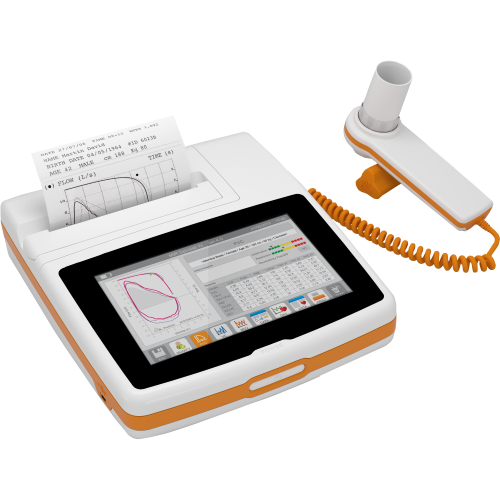 Zobrazovací vyšetření
RTG nález je chudý bez průkazu výraznější
fibrotizace intersticia a bez ložiskových změn.
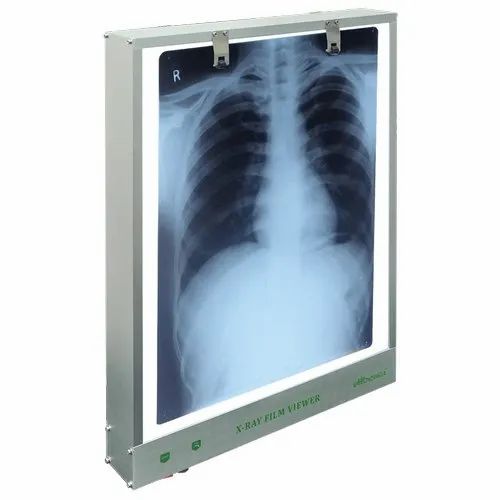 Resekce
K vyšetření po DLTx zaslána obě plicní křídla. 
Rozměry explantovaných plic příjemce - pravá 
200x190x50 mm, levá 190x150x50 mm.
Makroskopicky obě plíce difuzně překrvené až
prokrvácené s tmavě červenou barvou a tužší
konzistencí, bez ložiskových změn.
Histopatologické vyšetření
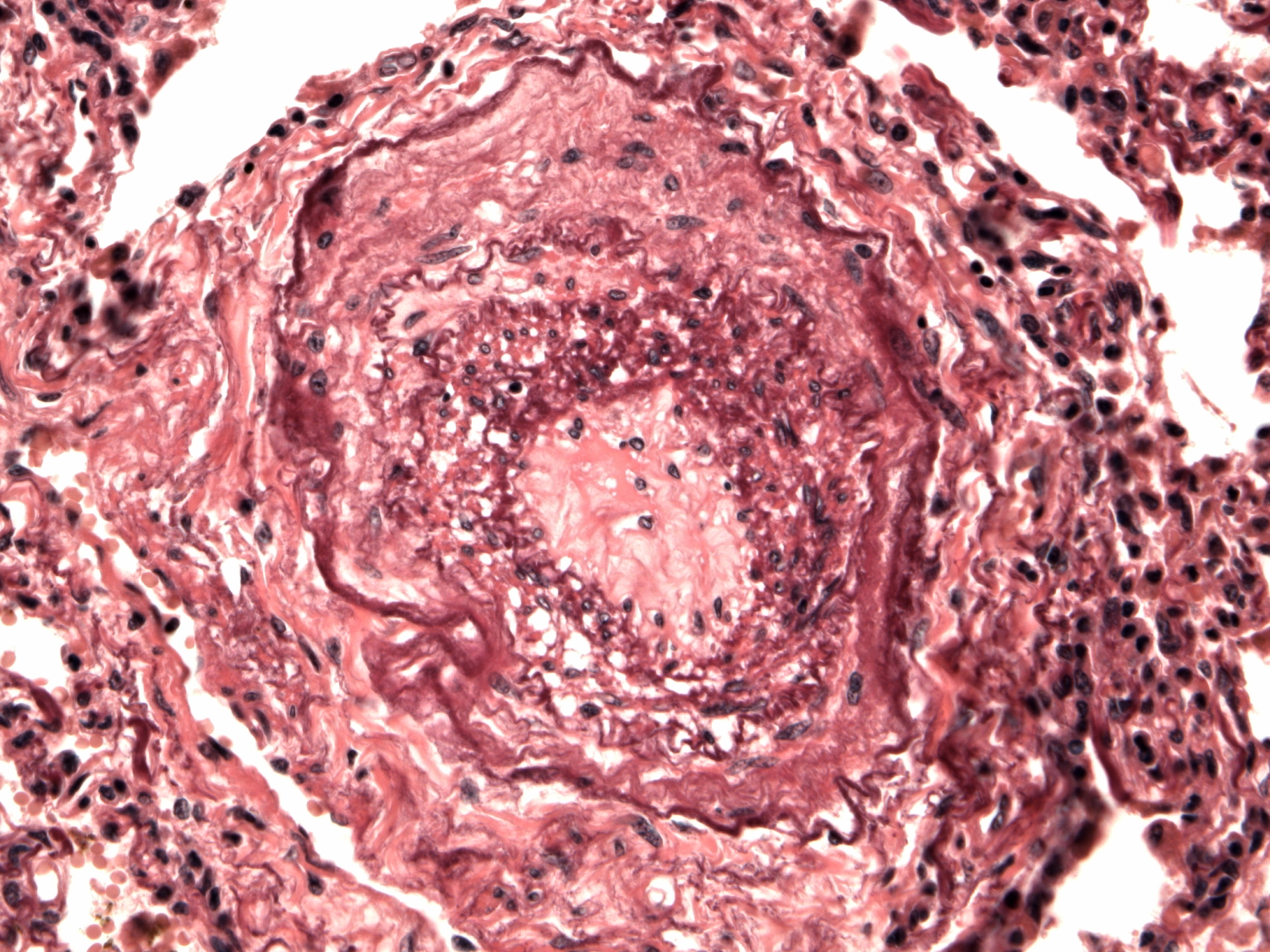 orcein
Histopatologické vyšetření
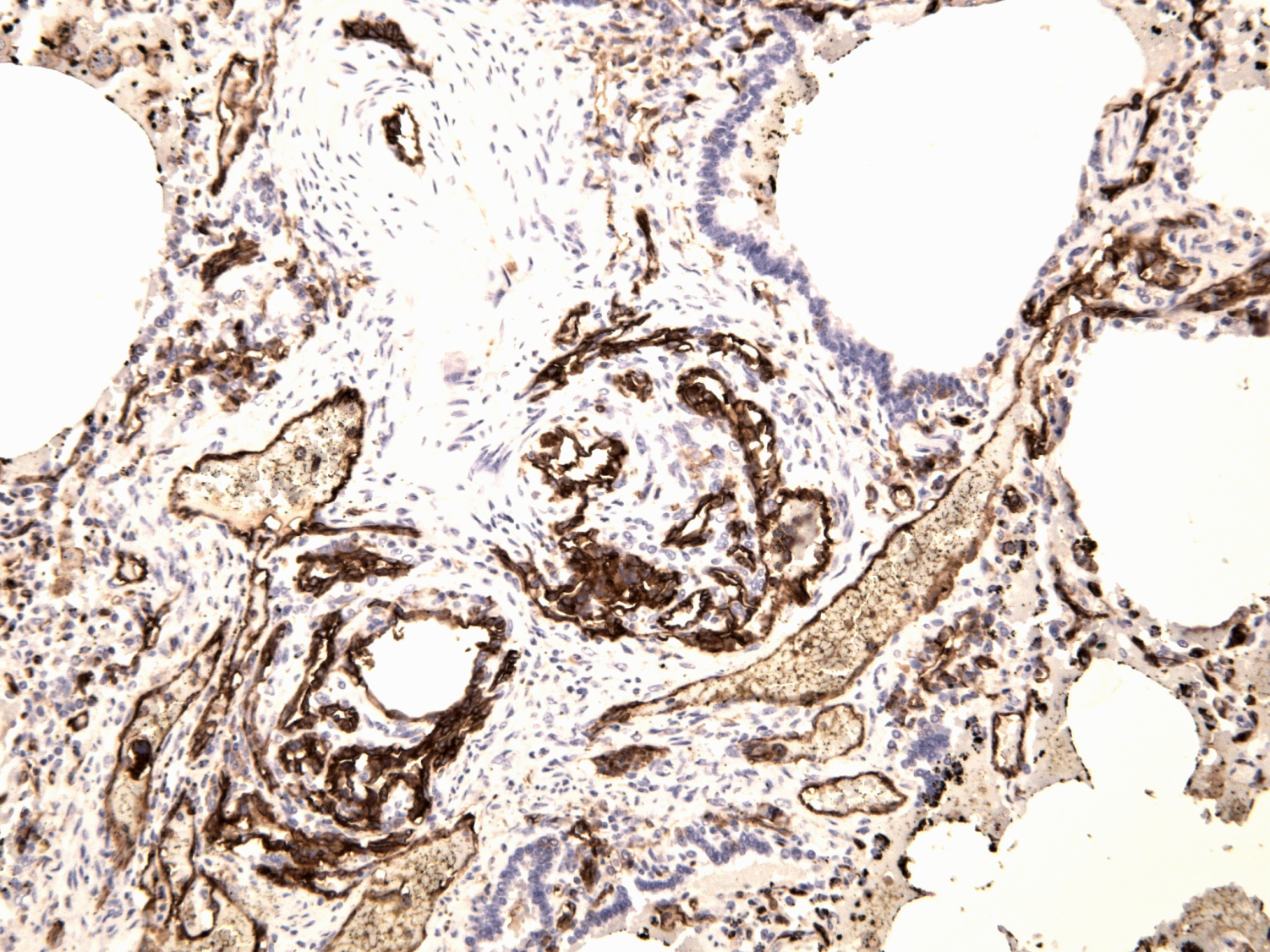 IHC CD31
Histopatologické vyšetření
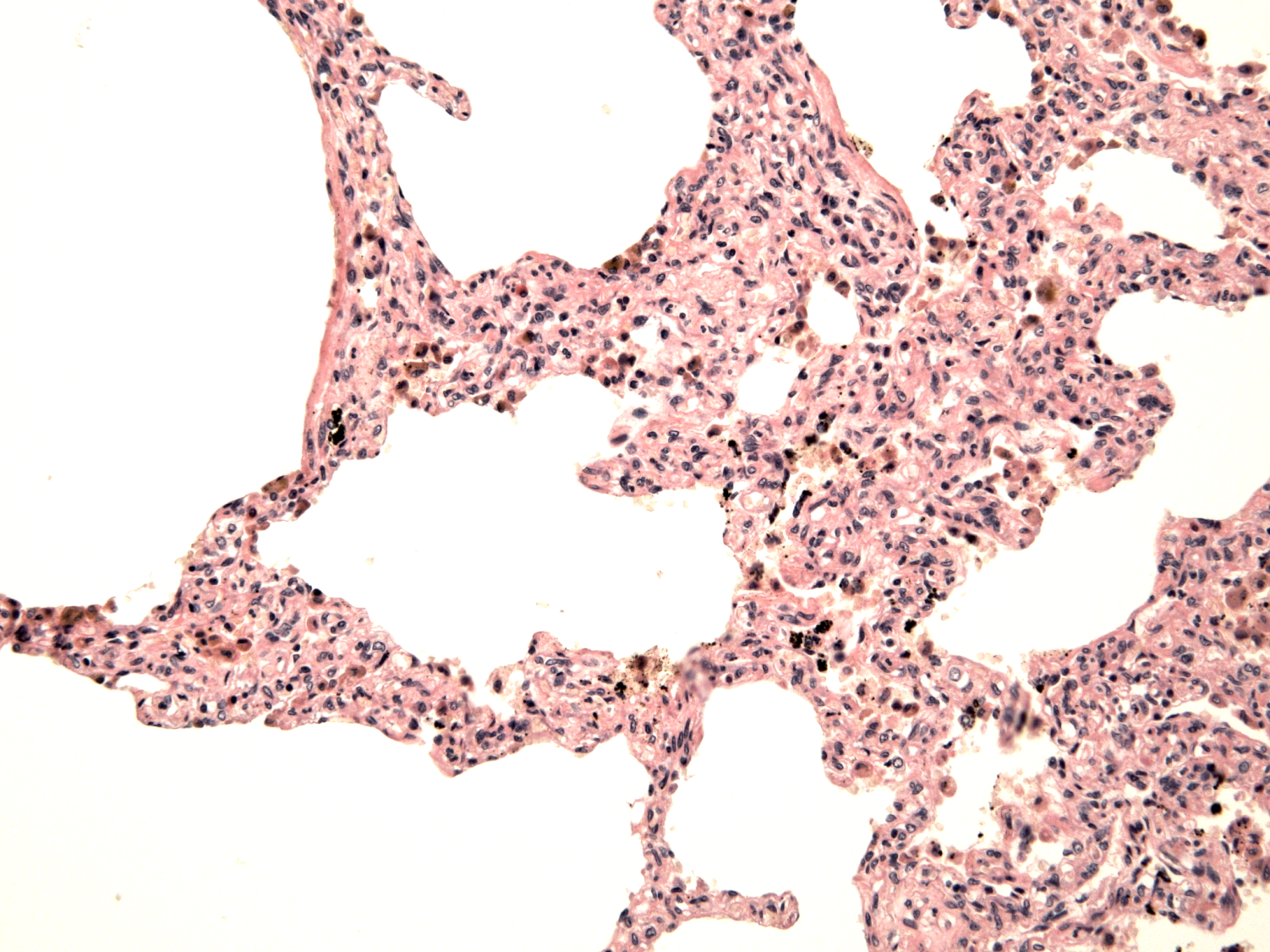 HE
Histopatologické vyšetření
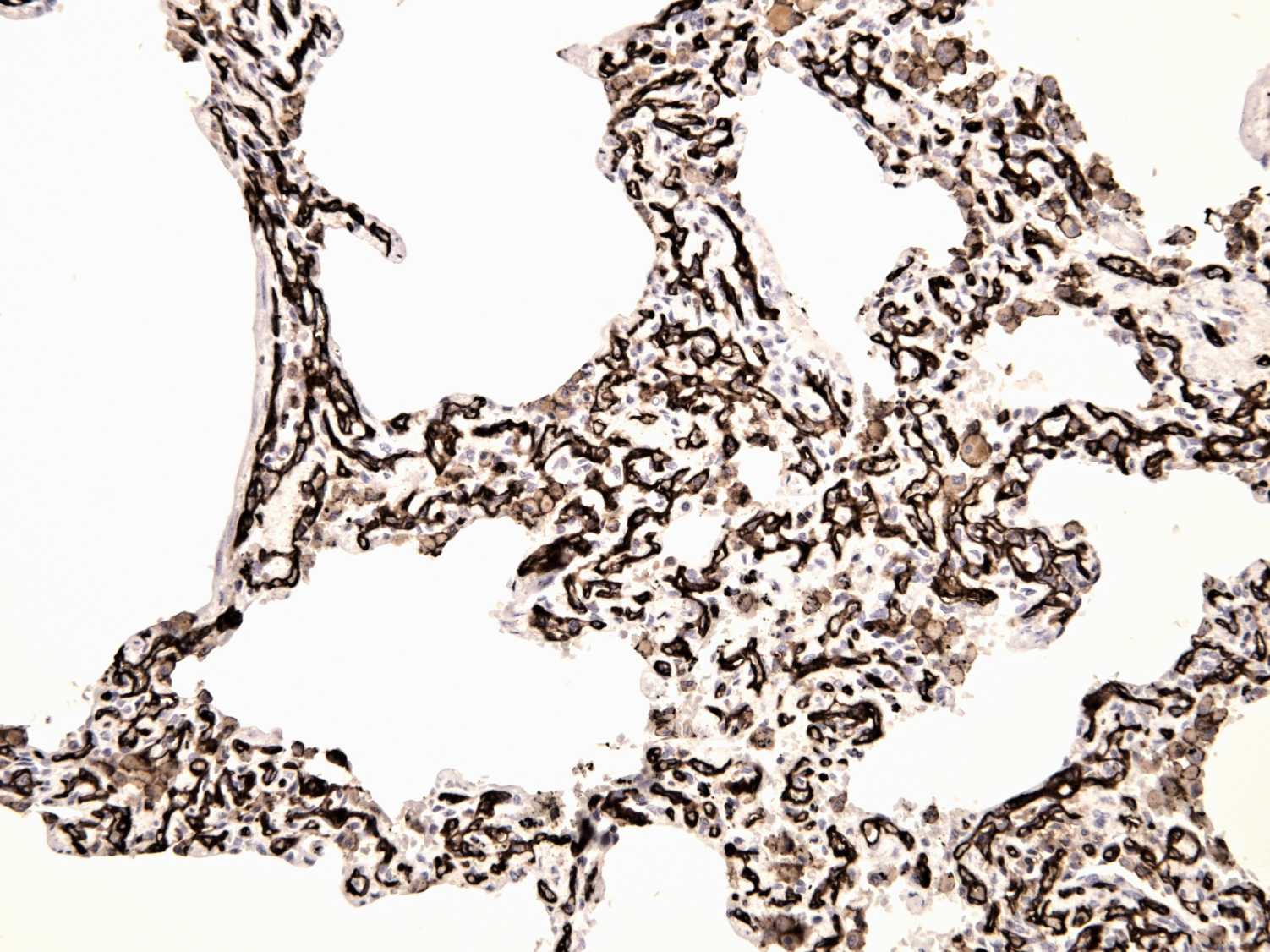 IHC CD31
Jaké je vaše diagnóza?